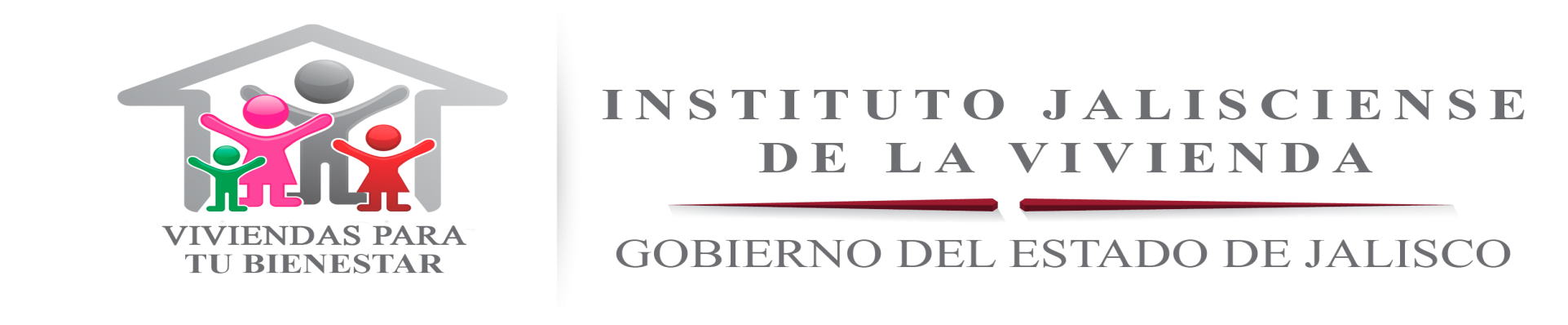 INSTITUTO JALISCIENSE DE LA VIVIENDA
Informe anual de actividades del 
Director General 2017



                                                                                                                        Diciembre 2017
Instituto Jalisciense de la Vivienda
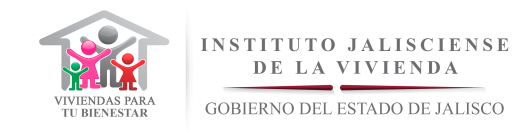 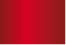 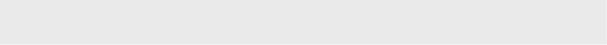 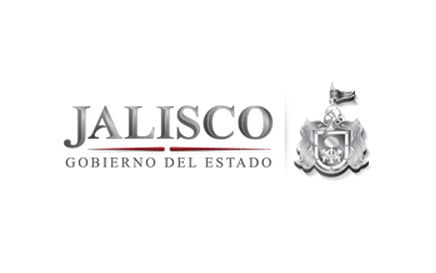 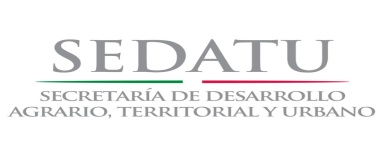 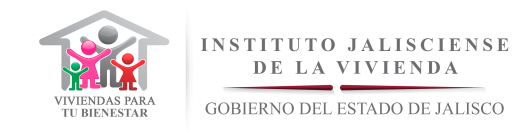 1
PROGRAMA DE CONSOLIDACIÓN DE RESERVAS URBANAS 2017
“Jardines San Francisco Paquete 2 Zapopán”
“Jardín Central II San Pedro, Tlaquepaque ”
“Misión La Valenciana Tonalá”
“Altos Tonalá II”
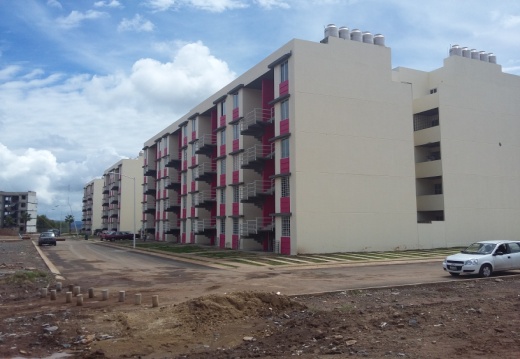 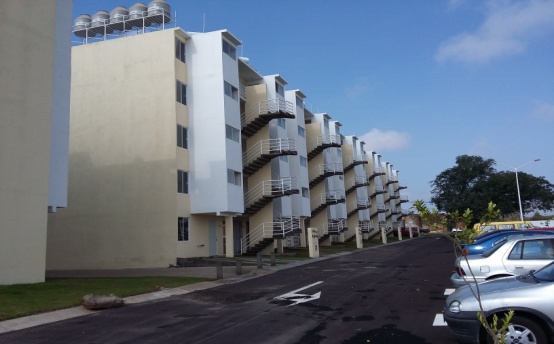 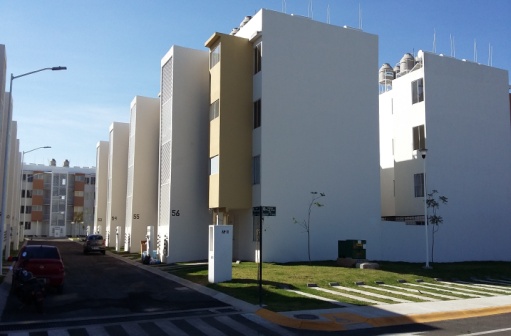 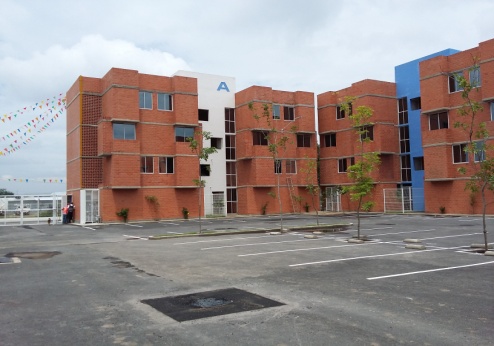 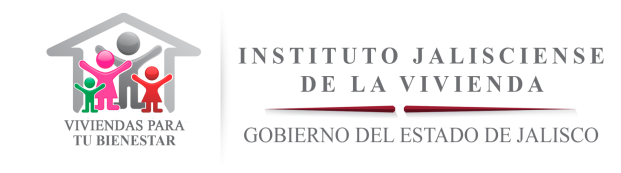 TOTAL DE PROYECTOS FIRMADOS Y  APROBADOS PCRU 2017
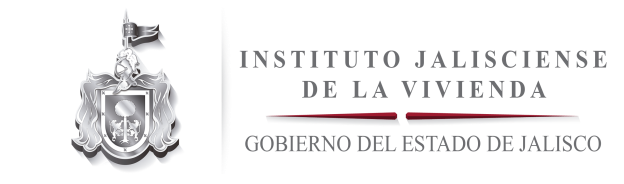 CONVENIO  DE COLABORACIÓN CONAVI – IJALVI
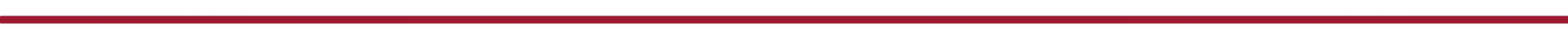 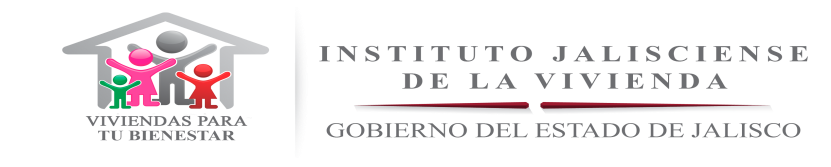 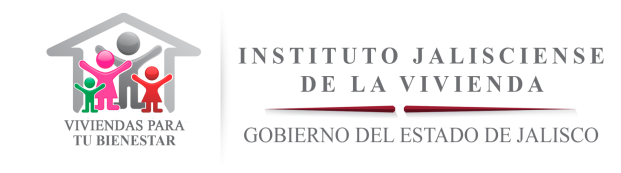 Convenio de Colaboración entre la Comisión Nacional de Vivienda y este Instituto Jalisciense de la Vivienda.
En el marco del evento que se realizó el 28 de junio de 2017 encabezado por la Secretaria de Desarrollo Agrario Territorial y Urbano y el Sr. Gobernador Constitucional del Estado de Jalisco, se firmó el Convenio de Colaboración entre la Comisión Nacional de Vivienda y este Instituto Jalisciense de la Vivienda.

De cuya formalización se podrán celebrar en lo sucesivo convenios específicos para realización de actividades conjuntas, así como, entrega de recursos  (subsidio) por parte de CONAVI en  el estado de Jalisco provenientes del Programa de Acceso al Financiamiento para Soluciones Habitacionales de acuerdo al Anexo I del Convenio de referencia.

Con ello, Jalisco accede al techo presupuestal indicado en el Anexo I del Convenio a razón de $667,710,957.34 para ejercer subsidios de Vivienda en nuestro Estado, a través de entidades ejecutoras “financieras” autorizadas por CONAVI con la participación de este Organismo Público Descentralizado como eje rector del programa.
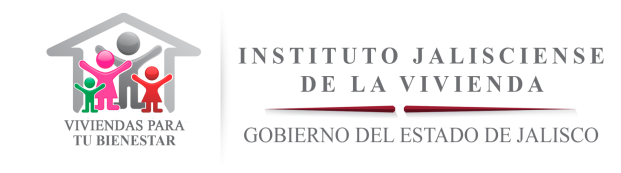 Convenio de Colaboración entre la Comisión Nacional de Vivienda y el Instituto Jalisciense de la Vivienda.
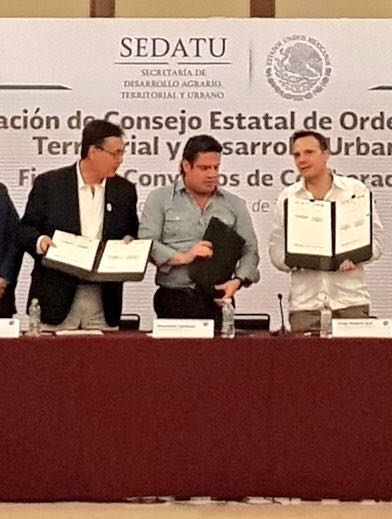 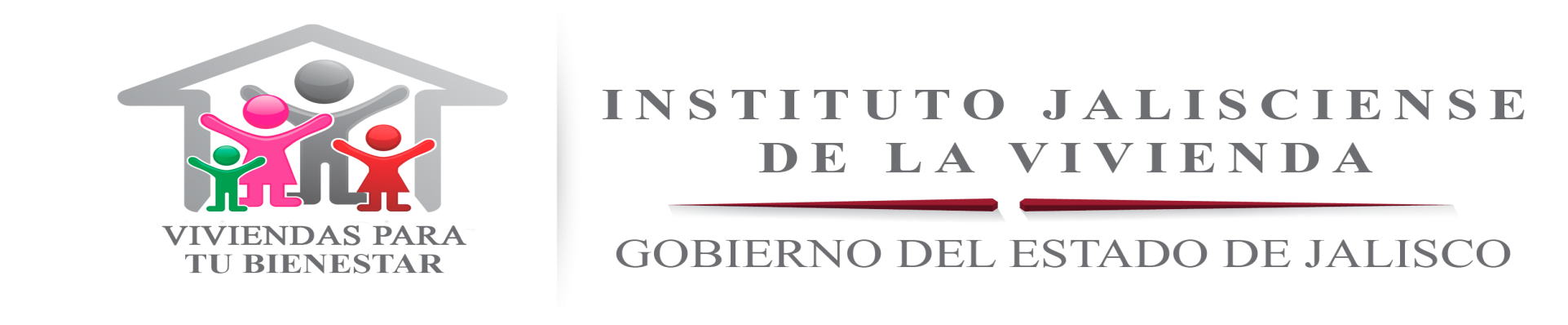 AUTOPRODUCCIÓN DE VIVIENDA
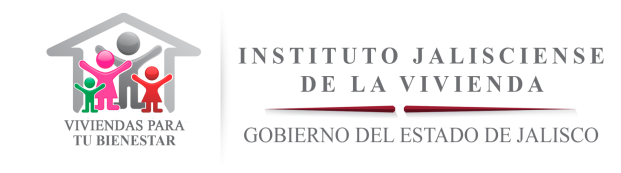 CHAPALA AVANCE DE OBRA
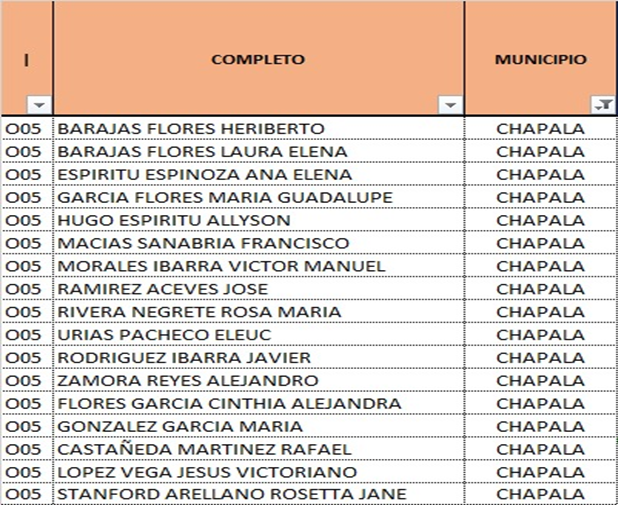 Número total de acciones 17
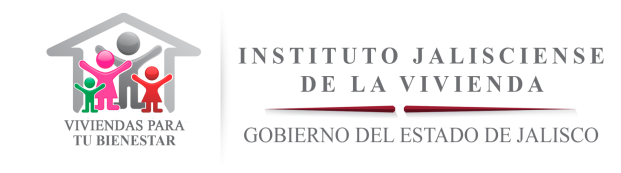 JAMAY AVANCE DE OBRA
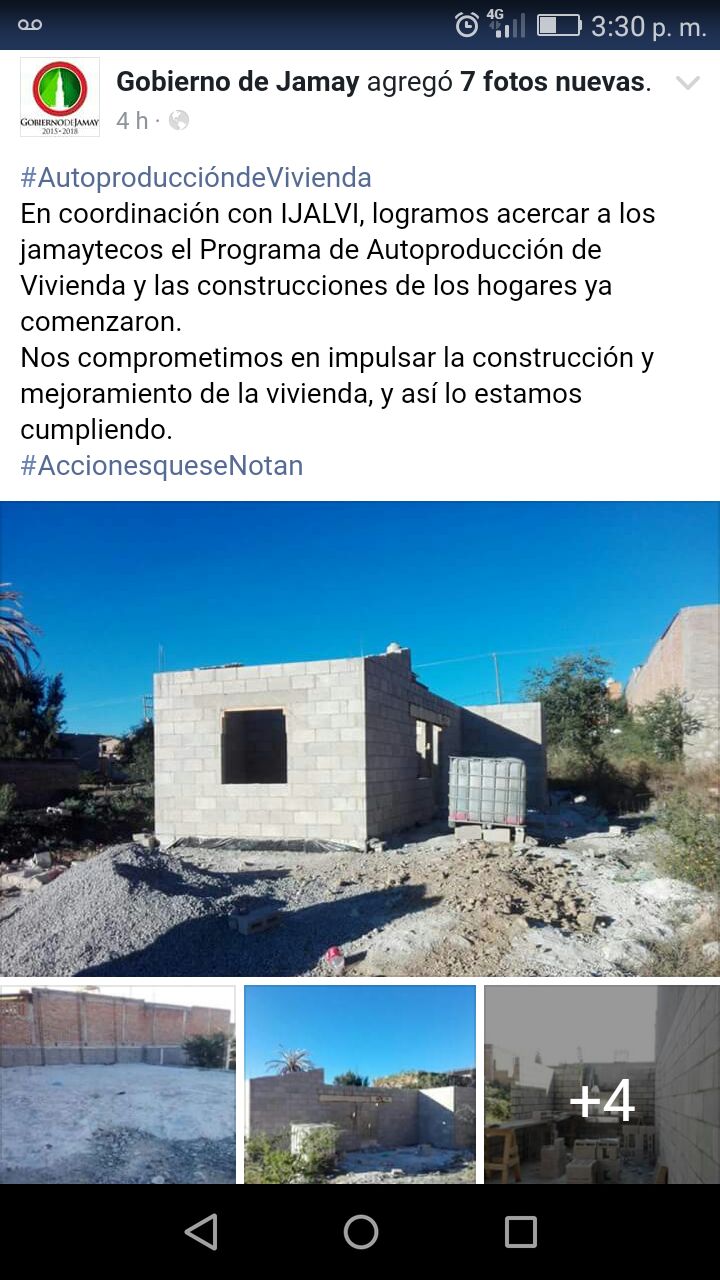 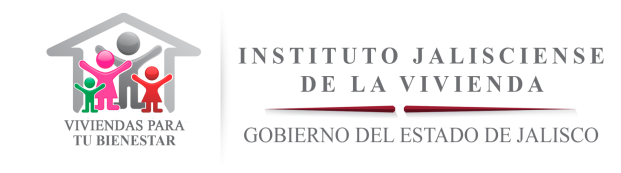 JAMAY AVANCE DE OBRA
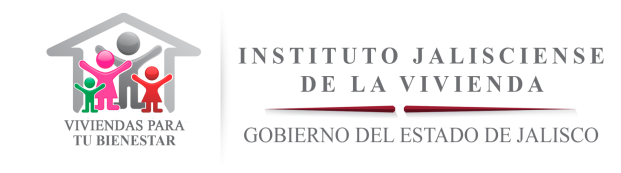 TEOCALTICHE AVANCE DE OBRA
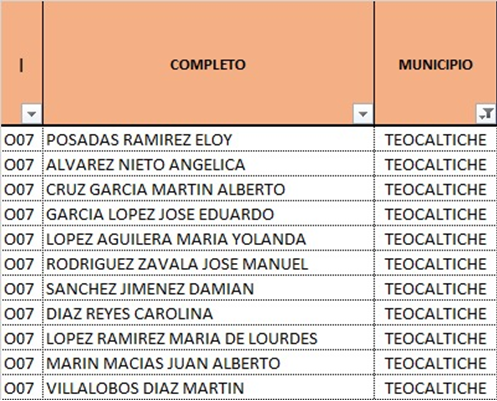 Número total de acciones 11
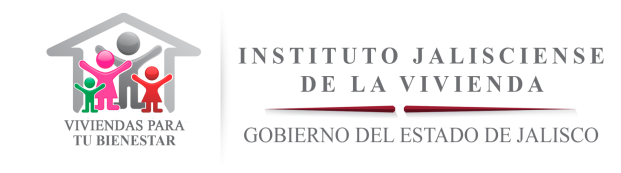 TOTOTLAN AVANCE DE OBRA
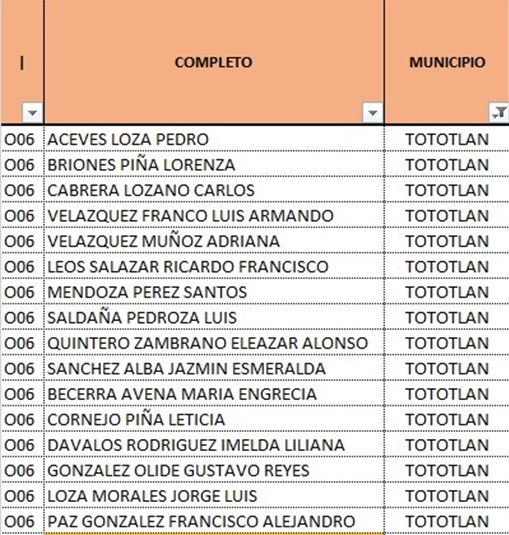 Número total de acciones 16
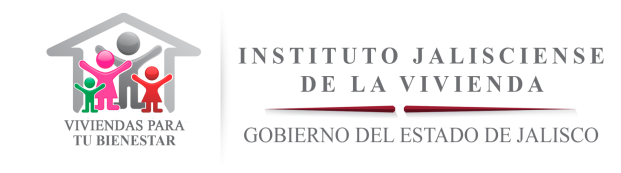 YAHUALICA AVANCE DE OBRA
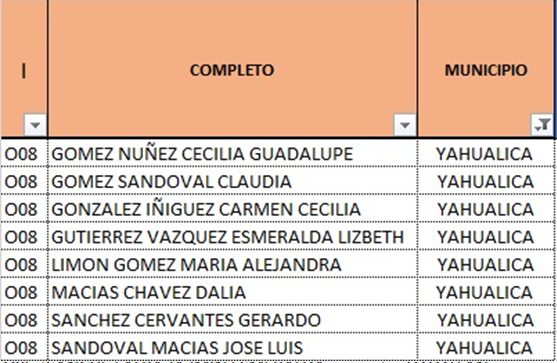 Número total de acciones 8
Total de Acciones del Programa Autoproducción de Vivienda 87
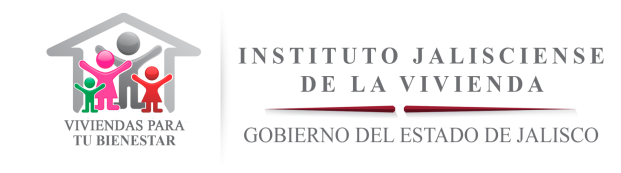 Fotos de Avances de Obra en Municipios
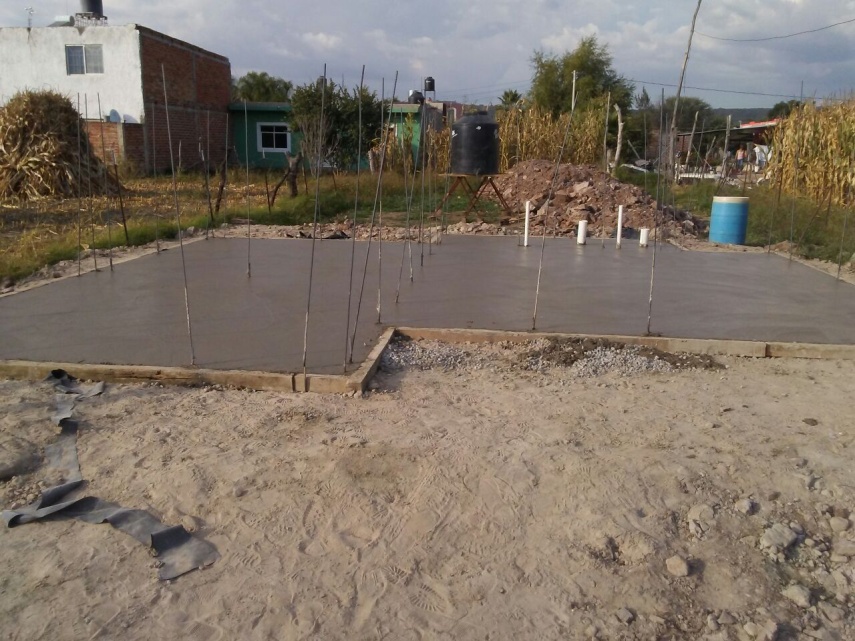 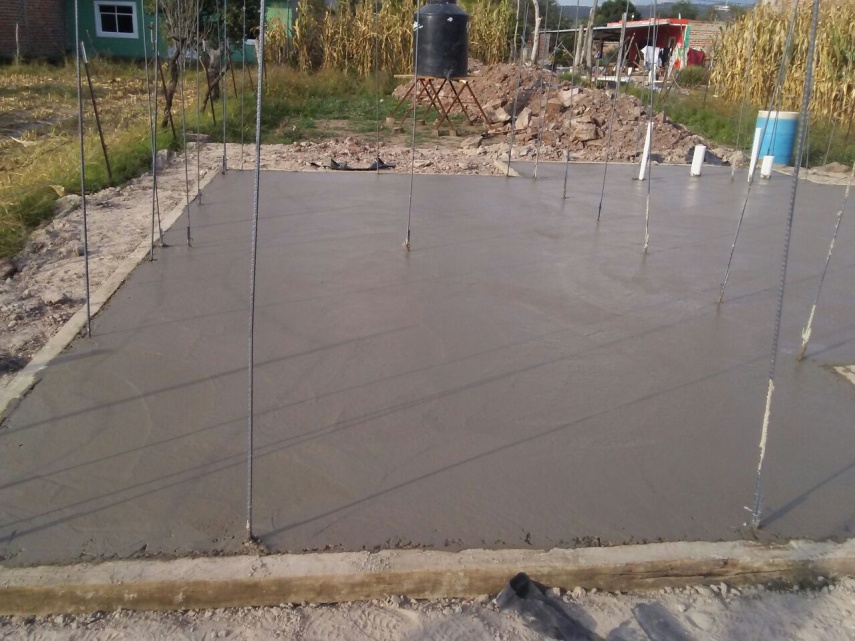 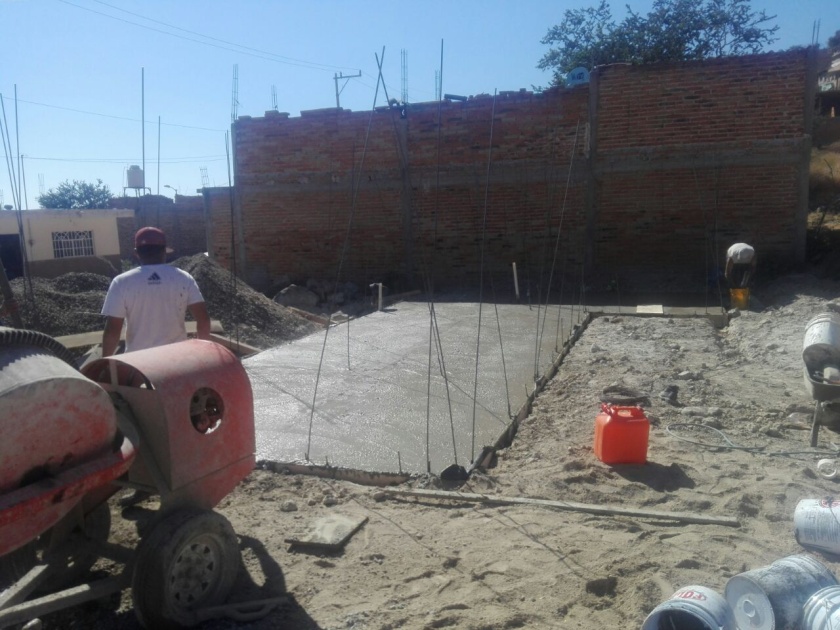 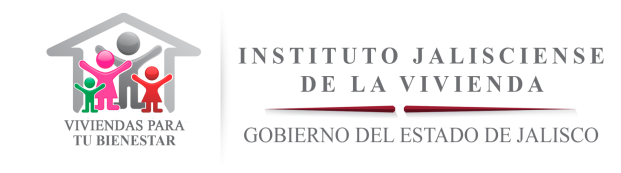 Fotos de Avances de Obra en Municipios
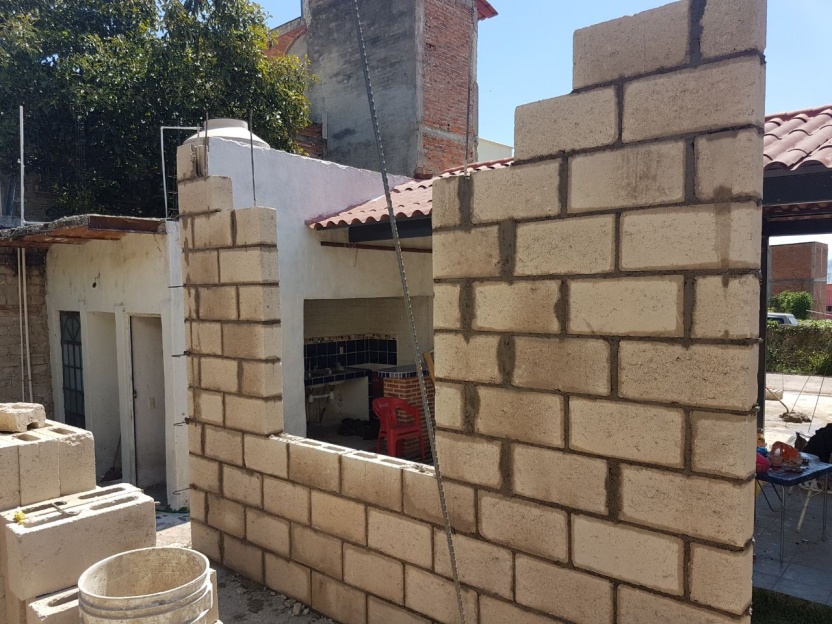 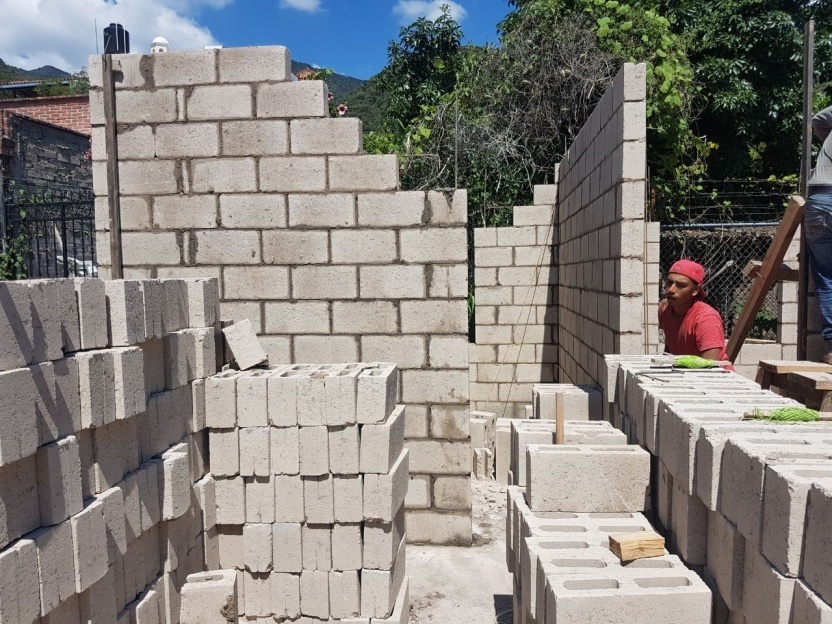 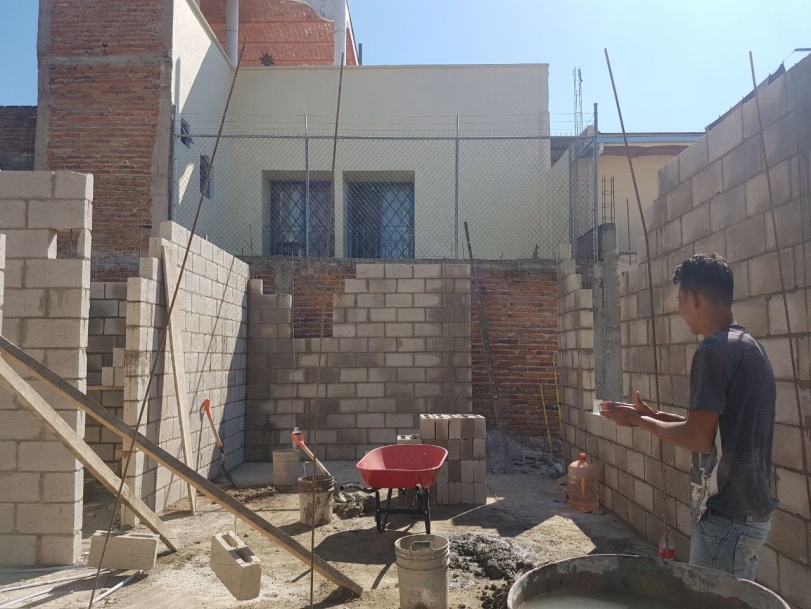 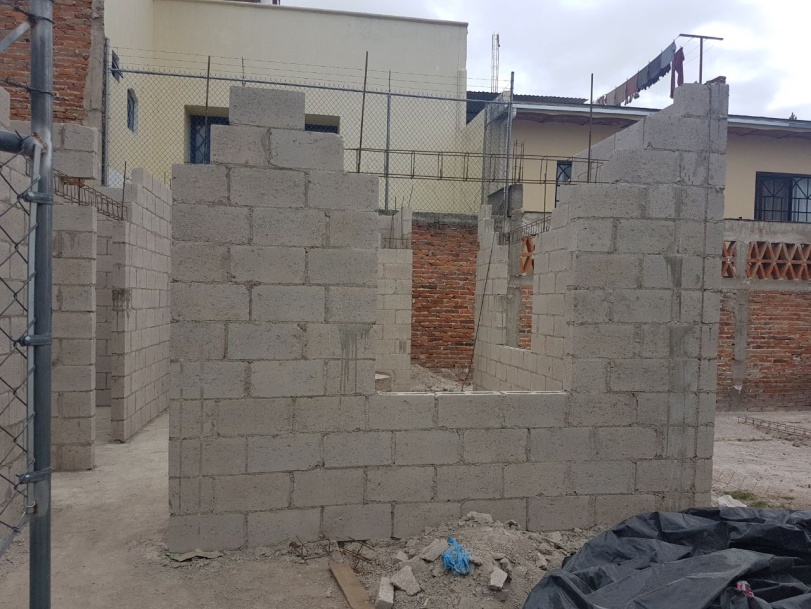 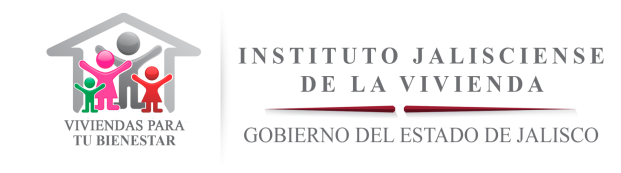 Fotos de Avances de Obra en Municipios
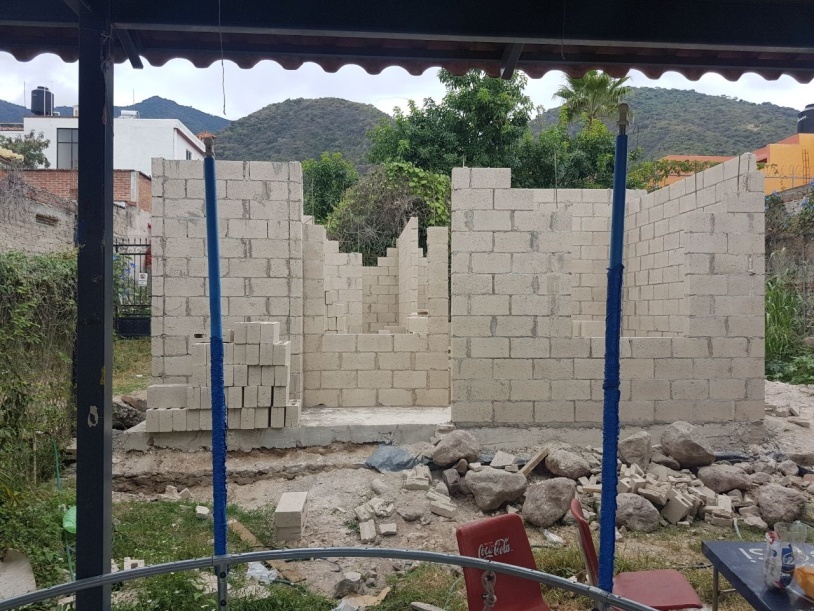 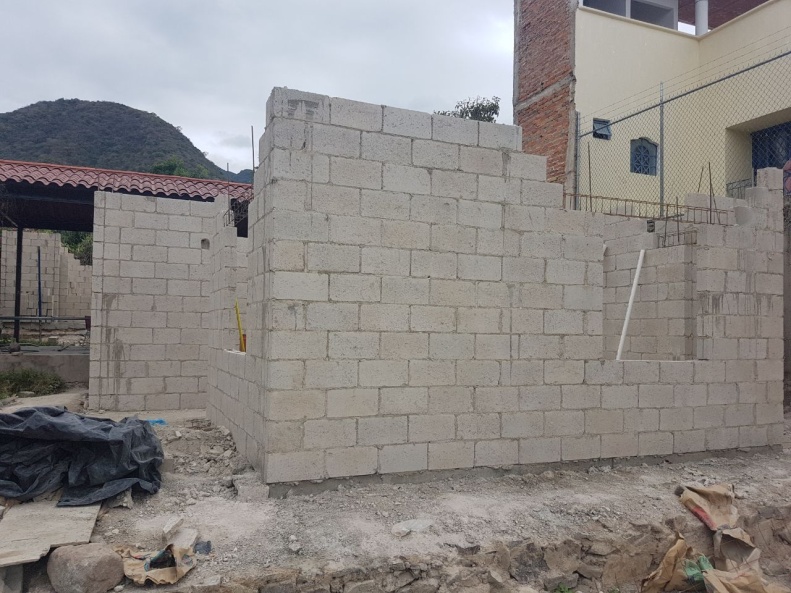 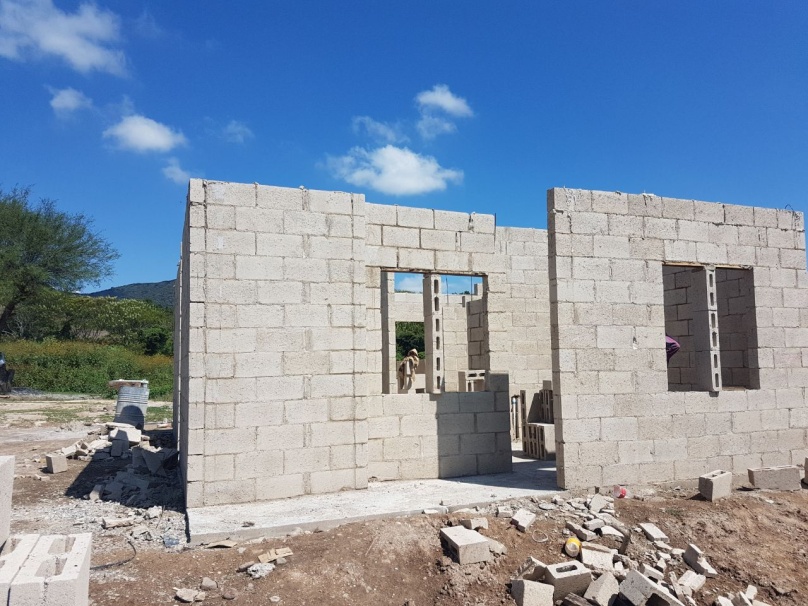 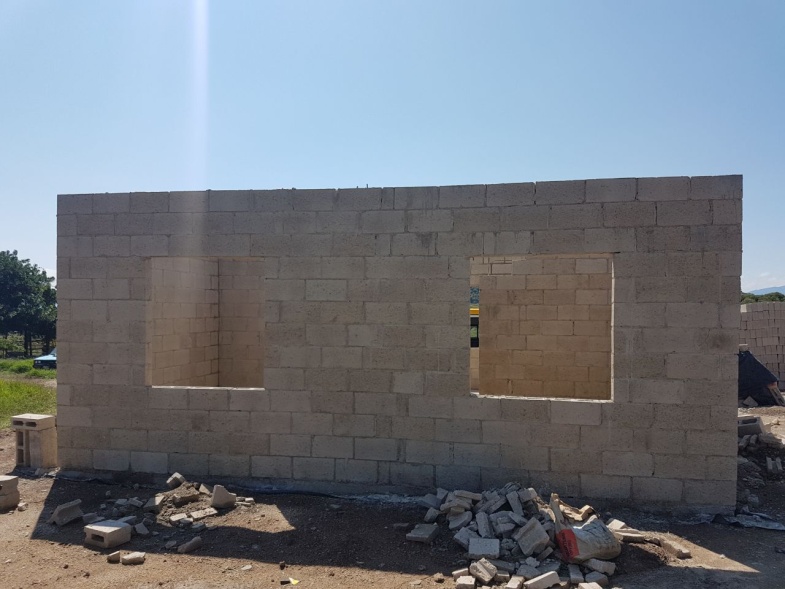 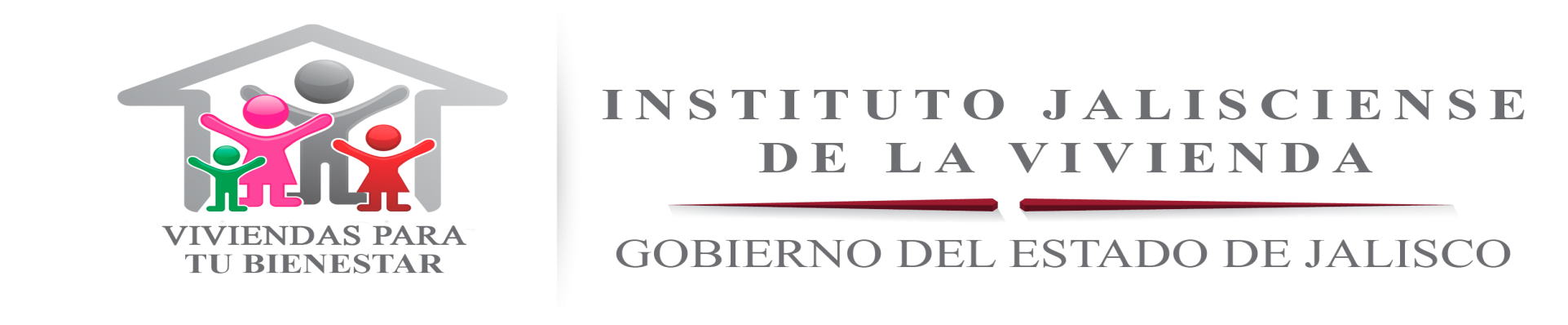 PROGRAMA MEJORAMIENTO DE VIVIENDA “JALISCO, SI PINTA” MODALIDAD VIVIENDA PLURIFAMILIAR VERTICAL-HORIZONTAL
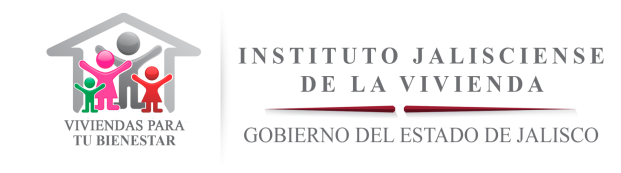 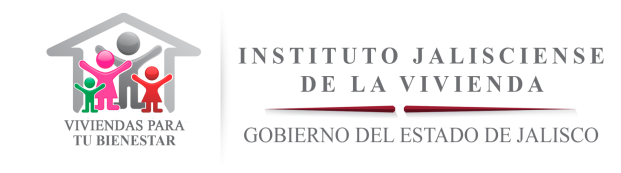 Fotos Avance el Programa Mejoramiento de Vivienda “Jalisco, Si Pinta”
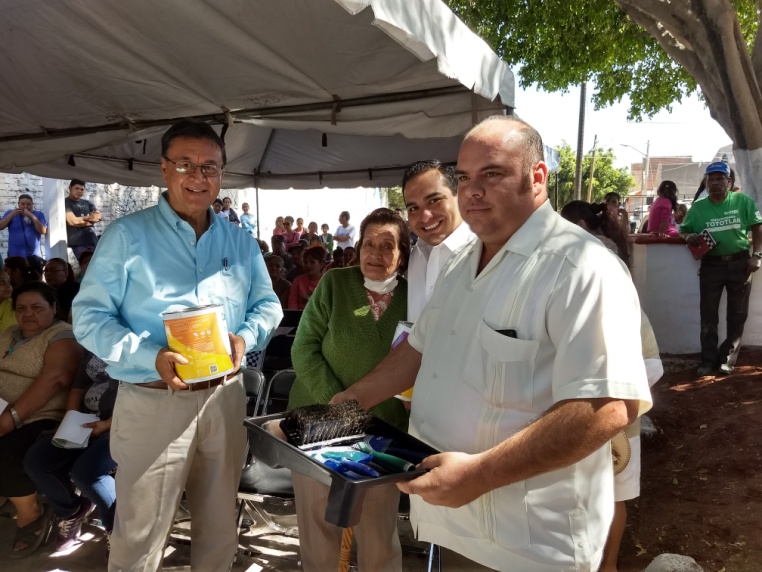 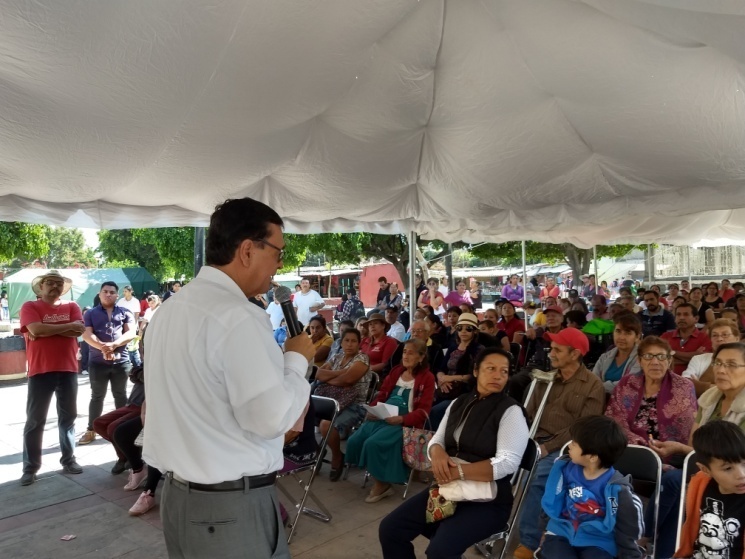 Se lleva un avance de 85% de entrega a los Municipios.
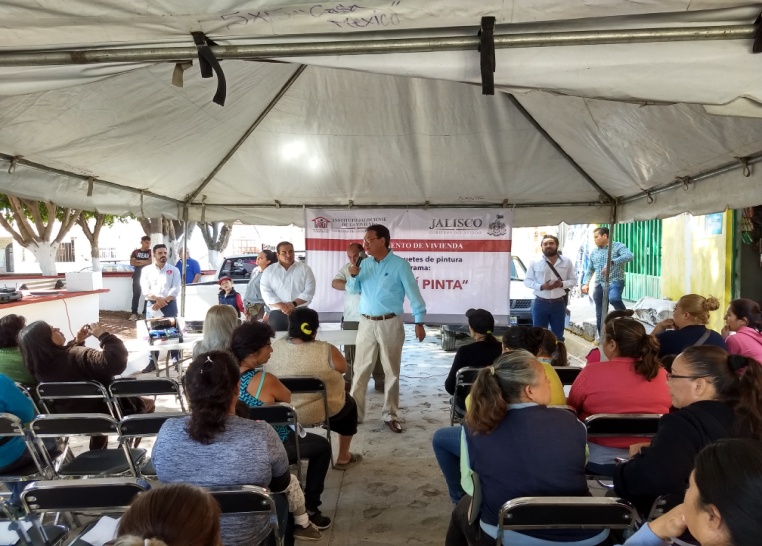 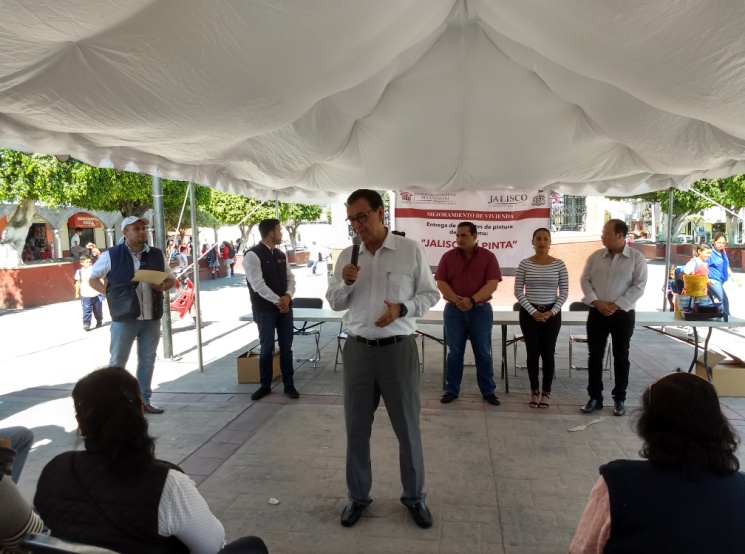 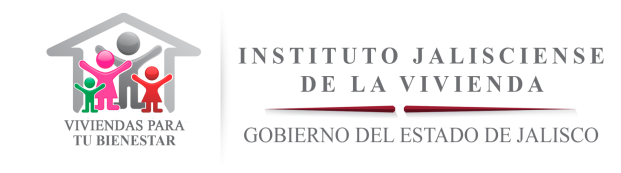 Fotos Avance el Programa Mejoramiento de Vivienda con FONHAPO
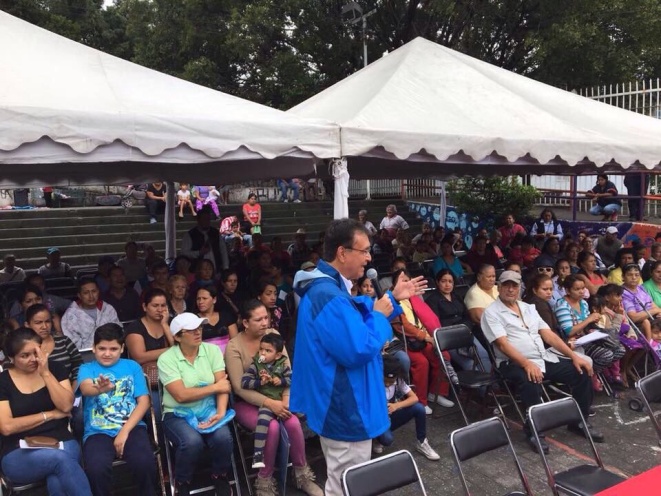 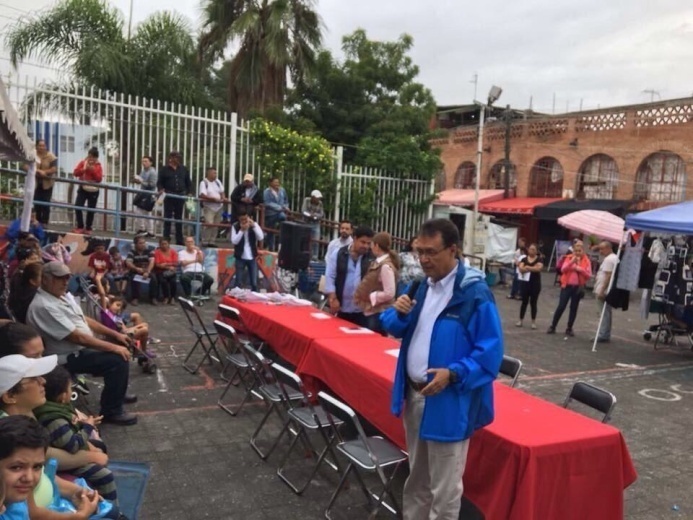 Se lleva un avance de 95% de entrega a los Beneficiarios
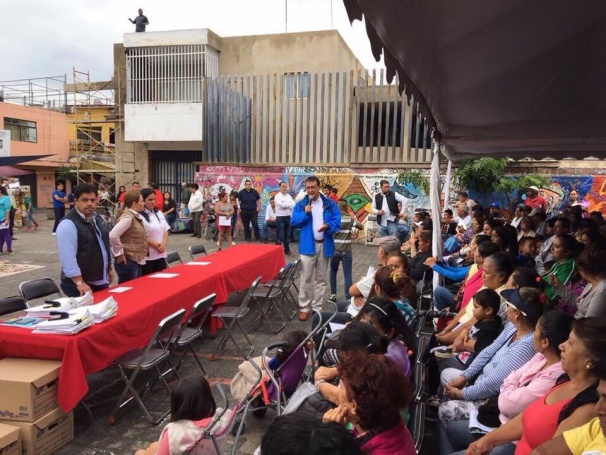 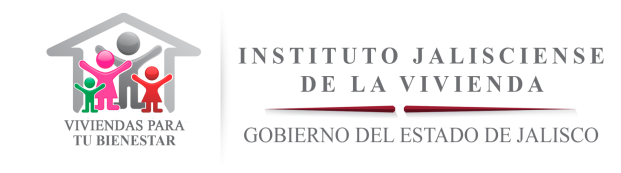 ANTES
DESPUES
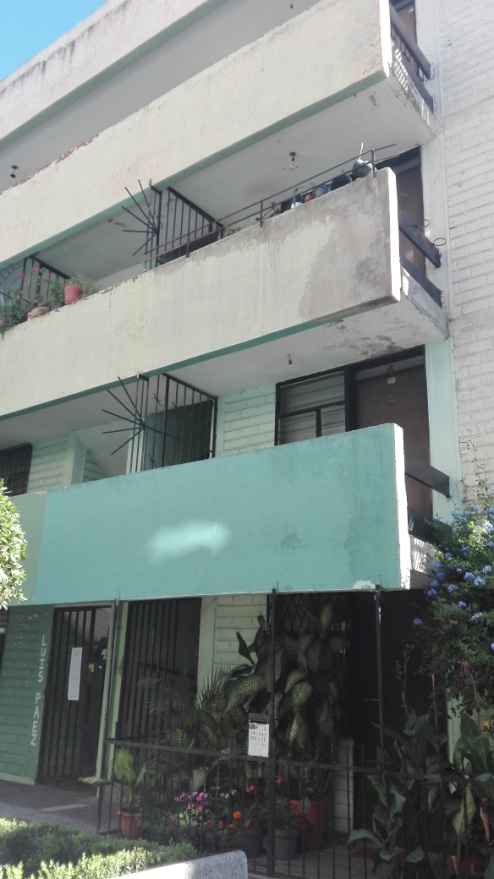 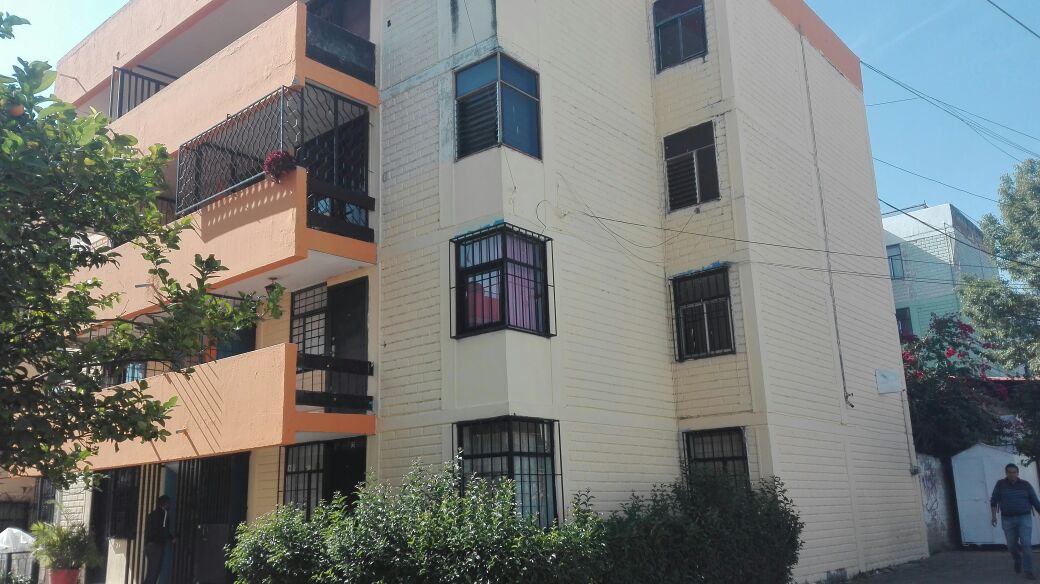 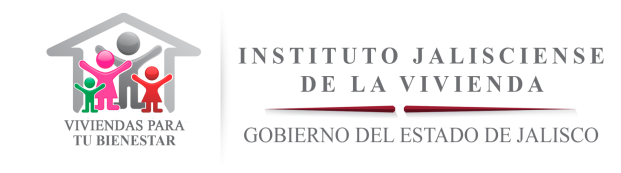 ANTES
DESPUES
ANTES
DESPUES
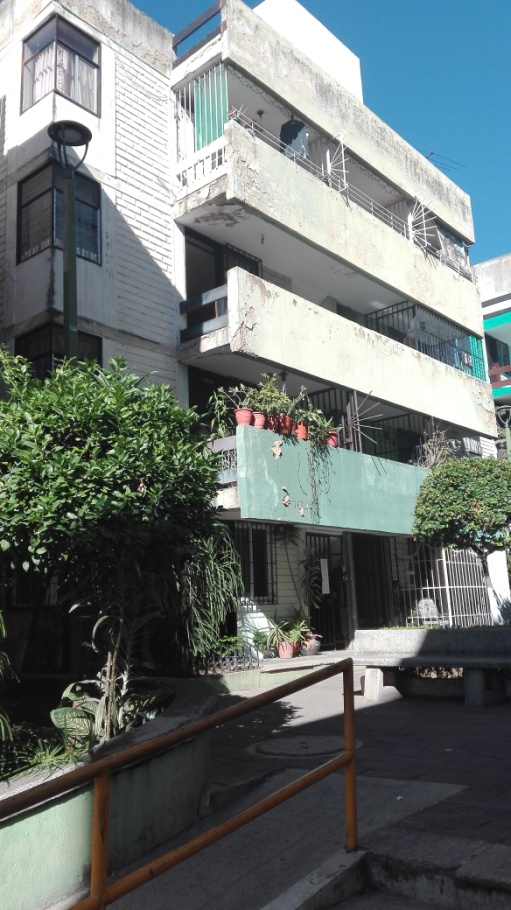 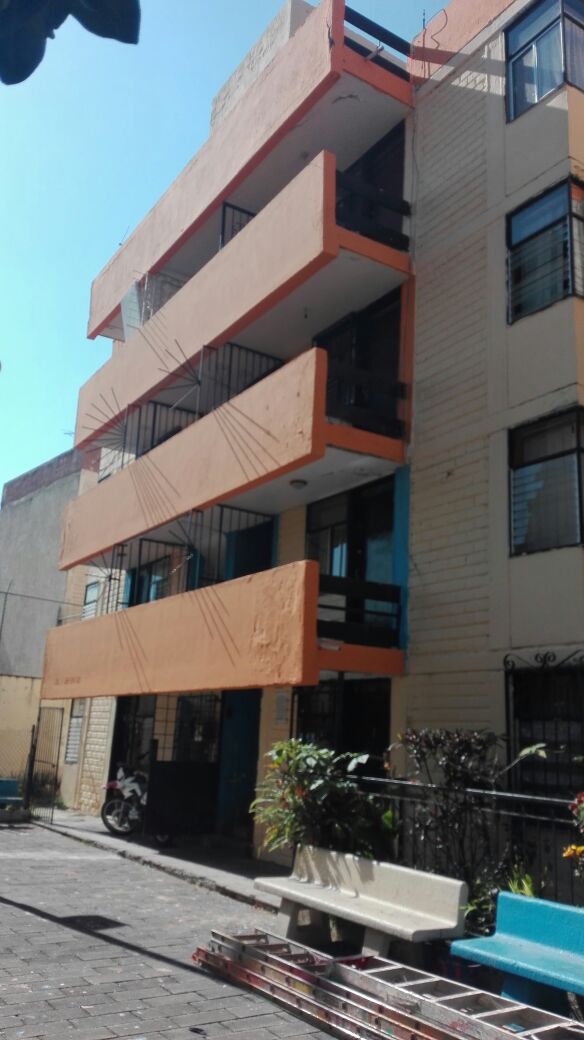 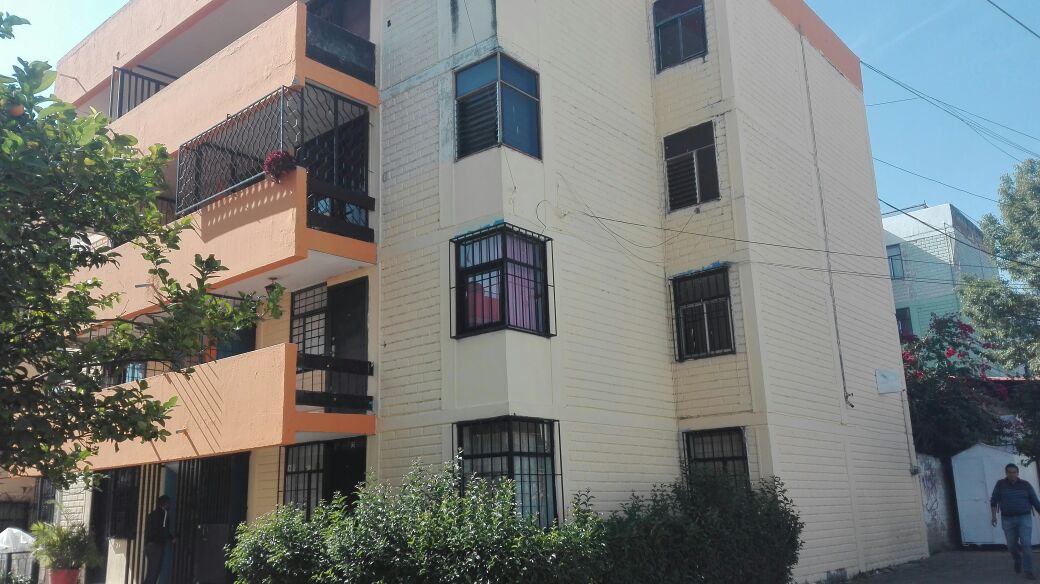 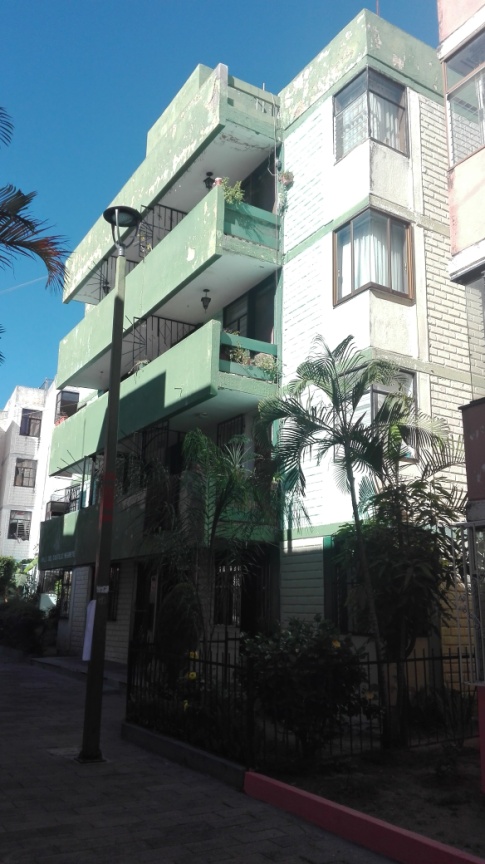 Regularización
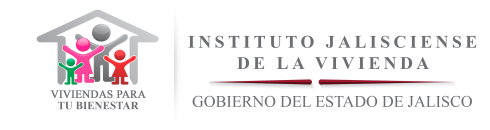 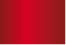 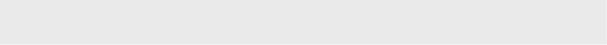 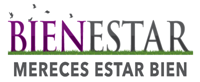 En el Instituto Jalisciense de la Vivienda, se realizaron acciones conducentes a propiciar certeza jurídica y beneficiar a usuarios de Programas de Vivienda generados por esta dependencia, a través de diferentes programas y subsidios integrando fraccionamientos en diferentes Municipios del Estado que hasta la presente fecha se mantenían como irregulares ante el Registro Publico de la Propiedad.
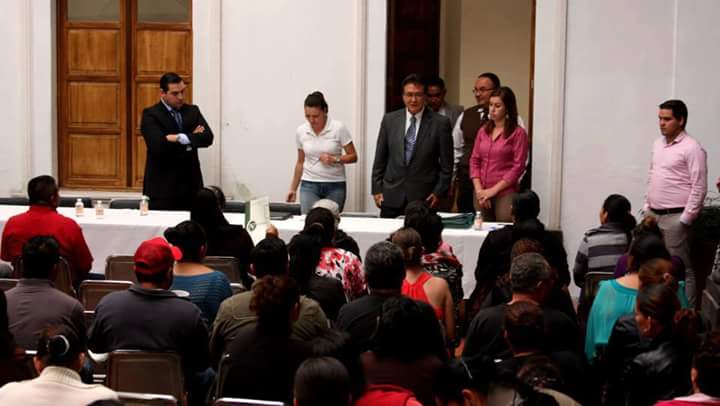 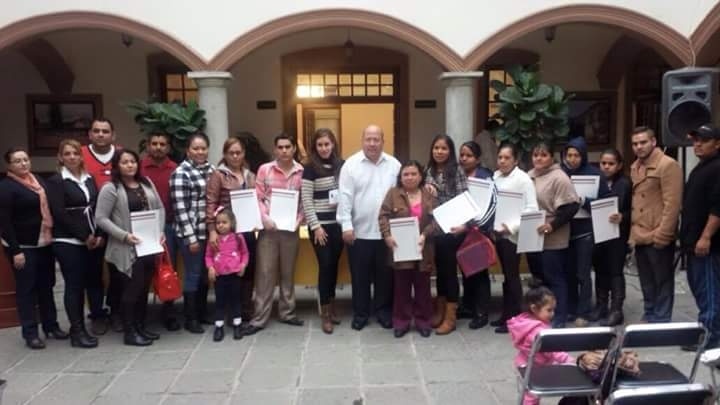 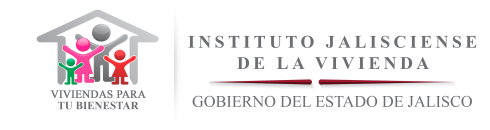 ACCIONES DE ESCRITURACIÓN 2017
Durante el año 2017 se generaron un total de 290 acciones de escrituración a favor de familias Jaliscienses.
CALENTADORES SOLARES
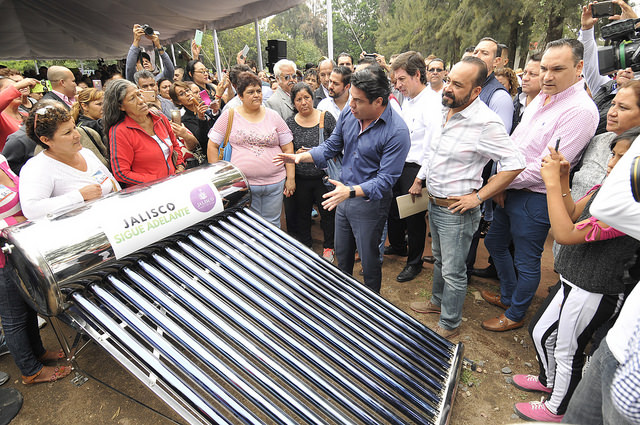 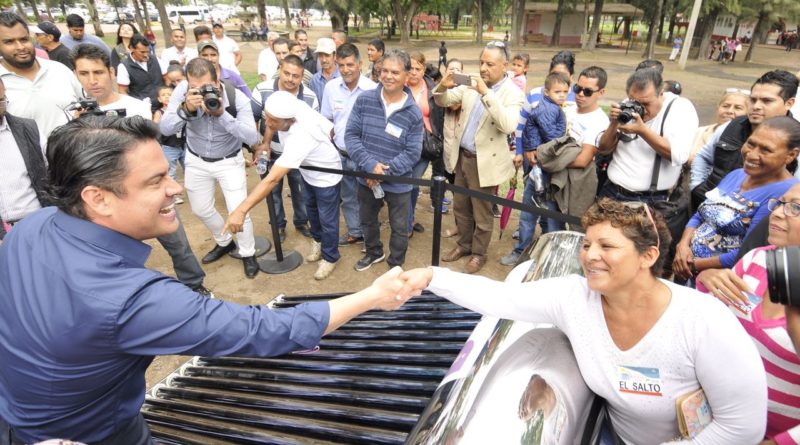 CALENTADORES SOLARES
MUNICIPIOS
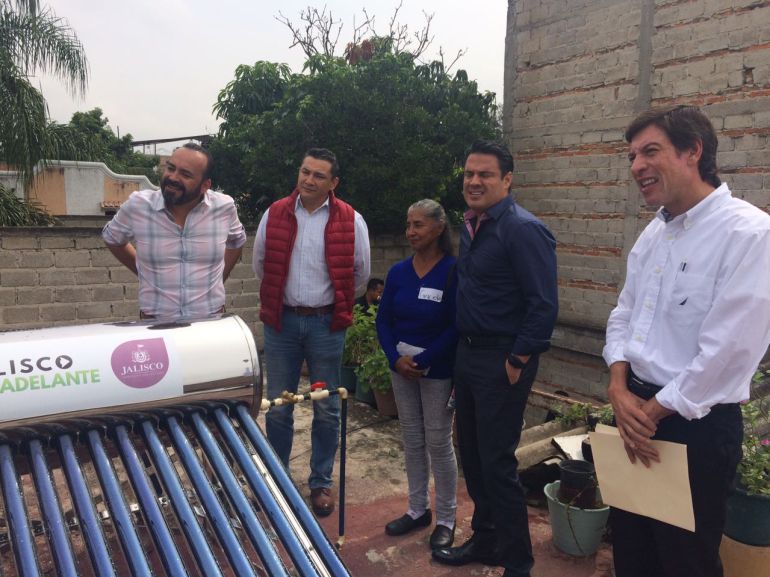 TRANSPARENCIA
De acuerdo al último monitoreo realizado por la Coordinación General de Transparencia de Gobierno del Estado, este Organismo tuvo una calificación de 99.11%.
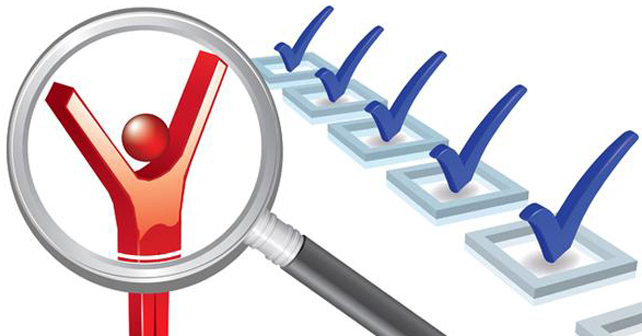 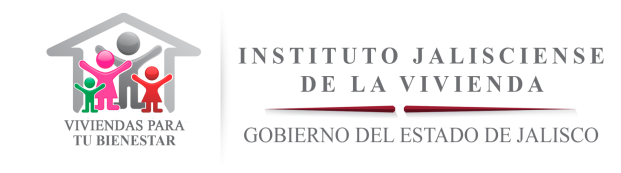 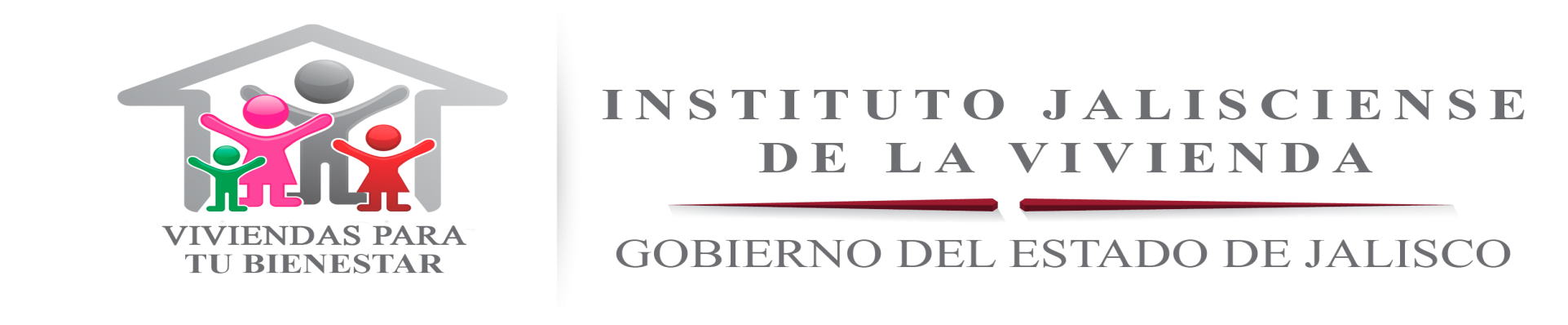